History Mystery!
Jack the Ripper!
Suspect 1 – Mary Pearcey
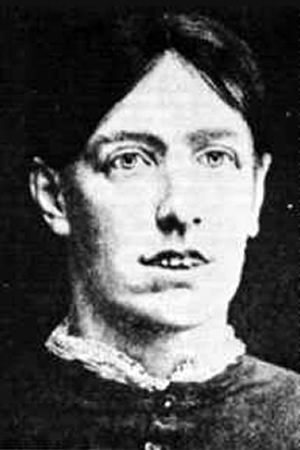 The detective in charge of the investigation, Detective Abberline, was one of the first to suggest the idea that the Whitechapel Murderer might be a woman. One female suspect considered today was Mary Pearcey.  She was found guilty and of and hanged for the gruesome murder of a woman and child in 1890, just 2 years after the Whitechapel murders. Mary had a relationship with a man called Frank Hogg who was also seeing another women called Phoebe. When he got  Phoebe pregnant,  Mary Pearcey encouraged him to marry the girl. Frank kept up his relationships with both women and all remained friends.  But on the evening of the 24th October 1890, Pearcey was seen by several neighbors pushing a covered pram down the street, stopping to chat here and there with passersby. The following day, the body of a young woman was discovered in a pile of garbage in Hampstead, her head smashed and almost completely severed from her body. That same day, the body of a child was also found separately, apparently suffocated. A blood-soaked baby carriage was found nearby. The bodies were quickly identified as Phoebe Hogg and her child. Neighbors who had seen Mary Pearcey the previous evening soon tipped off police. When officers arrived at her home, the scene inside was horrific. Blood spatters covered the kitchen walls, several items of clothing, a carving knife, and a fireplace poker. Mary Pearcey tried to explain the horror by claiming she was having a problem with mice and was trying to kill them. She was found guilty of murder and was hanged on December 23rd, 1890. There some similarity between these murders and those in Whitechapel. They were both horrific and bloody.  However, in the Jack the Ripper murders the mutilations took place after death by strangulation so there would not be the blood splatters. Also Hampstead is in the north of the city, nowhere near Whitechapel.
Suspect 2 – Joseph Barnett
Joseph Barnett was a prime witness questioned by police just after the grisly murder of Mary Jane Kelly. He and Kelly had been lovers since April of 1887, but had recently separated after an argument about Kelly’s allowing other prostitutes to stay in the couple’s apartment at night. He and Kelly had been living together for a year but were constantly struggling with money and moving from place to place. At the time of the murder he had recently moved out of Miller’s Court (where Mary Kelly’s body was found) to Bishopsgate.  He had been a fish porter out on the docks but his license as a fish porter was taken away in July 1888. Even though Barnett had moved out of Miller’s Court, the two were seen talking after the separation and appeared to be on good terms. After being interviewed for four hours by Detective Abberline himself, Barnett was ruled out as a suspect. It wasn’t until a book published in 1970 that he was reconsidered as a suspect. The theory put forward is that after Barnett lost his job, Mary Jane Kelly began to support herself via prostitution again, and Barnett began to kill neighborhood prostitutes to try and scare her off of the streets. Joseph Barnett's physical description matches well with a number of witness descriptions, particularly in height (5' 7"), age (30), build (medium), complexion (fair) and the presence of a moustache. Ginger beer bottles were found in 13 Miller's Court by police on November 9th. In the "Dear Boss" letter, the author says that he "saved some of the proper red stuff in a ginger beer bottle over the last job to write with...” And finally Mary Kelly’s door was locked when they arrived, suggesting that the killer had a key.
Suspect 3 – Montague Druitt
Druitt was a barrister who also worked as an assistant schoolmaster in East London. His decomposed body was found by the River Thames December 31st 1888, just weeks after Mary Jane Kelly was murdered.  The police suggested that he had committed suicide after killing her and that is why the murders had stopped. But there was very little except this to link him to the Jack the Ripper murders.  In addition the original police officers had him listed as a doctor with medical knowledge, but opinions changed when they found out he was a barrister.  Just before his death, Druitt had been fired as  a school master.  It was known that his mother and grandmother both suffered from mental illness, so he may have been dismissed due to fear of hereditary mental health problems.  Druitt was in Dorset playing cricket on September 1, 1888, the day following the first of the canonical five murders. Druitt’s home in Kent was also miles away from Whitechapel, on the other side of the Thames. Most Ripper experts agree that the killer had to be local to Whitechapel. Later on in the investigation, Inspector Frederick Abberline was believed to dismiss Druitt as a serious suspect due to lack of any substantial evidence beyond the timing of his coincidental suicide.
Suspect 4 – George Chapman
George Chapman was originally from Poland, having emigrated to England between 1887 and 1888. His real name Seweryn Klosowski (He took on the name Chapman somewhere around 1893 or 1894.) Chapman was a suspect at the time for the police, with Abberline favoring him above all other suspects. In the summer/autumn of 1888, Chapman was working as a barber in Whitechapel.  Chapman was later proven to be a murderer with he was convicted and hanged in 1903 for poisoning three of his wives. Chapman used a compound known as tartar-emetic, which he’d purchased from a chemist in Hastings. Tartar-emetic poisoning results in a very painful death, similar to that of arsenic poisoning. It was also noted that the Pall Mall Gazette reported that Abberline continued to suspect Chapman after his convicted hanging. Many modern experts dismiss Chapman as a possible suspect due to the difference in his method of poisoning. Rather than butchering.
Suspect 5 – Francis Tumblety
Tumblety, was an Irish-American, ‘medicine’ salesman widely regarded as a quack in the USA and Canada. He was held in prison in Boston after the death of one of his patients but was released. Tumblety openly hated all women, but said he particularly hated prostitutes. He even hosted an all-male dinner party in Washington D.C., at which he displayed a collection of preserved female reproductive organs, proudly boasting that they had come from “every class of woman”.  While in England in 1888, Tumblety was arrested on November 7th on charges of “gross indecency”. Tumblety fled to France and then later went back to the United States. His arrest in England meant that the newspapers in the USA reported that his arrest was connected with the Ripper Murders.  The English press and Metropolitan police at the time did not say he was connected. It wasn’t until 1913 that  Chief Inspector John Littlechild of the Metropolitan Police Service suggested him in a letter to journalist. Littlechild had suspected Tumblety due to his extreme misogyny (hatred of women) and previous criminal charges. Other experts today say that he was unlikely as a suspect because of his looks. He was tall, his age did not match descriptions and his handle bar moustache would make him too conspicuous. However, the descriptions given of suspects varied so much at the time that they are in themselves unreliable.
Suspect 6 – Michael Ostrog
First Assistant Police Commissioner, Melville Macnaghten named Michael Ostrog as a suspect at the time of the murders. However, researchers have failed to discover any record of violence or assault in Ostrog’s criminal past; his most serious offenses were fraud and theft. Prison records showed that Ostrog had been jailed in France for petty offenses during the time of the Ripper Murders. MacNaghten believed he was a top three suspect and in 1894, he published a memorandum on the suspects in the Ripper case. He said that: “Michael Ostrog, a Russian doctor, and a convict, who was subsequently detained in a lunatic asylum as a homicidal maniac. This man was said to have been habitually cruel to women, and for a long time was known to have carried about with him surgical knives and other instruments; This man’s antecedents were of the worst possible type, and his whereabouts at the time of the murders could never be ascertained.” But this doesn’t seem to fit well with the criminal records of petty crime.
Suspect 7 – Prince Albert Victor
Prince Albert Victor was Queen Victoria’s grandson. He was considered ‘slow’ as a child and was slightly involved in several scandals involving prostitutes. , He was blackmailed by at least two different prostitutes in his life and is suspected of having caught a venereal disease from his activities. He was not considered a suspect until long after his death in 1892. An author in 1962 an author suggested him, stating that he had syphilis and this, plus the treatment with mercury, made him insane. Therefore he went on a rampage. Another conspiracy says that he had secretly married a poor shop girl and had a son. They say that a all those who knew had to be wiped out and so they whole British establishment was involved.   However, evidence shows that Prince Albert Victor was not in London at the time of the murders and as he was prince the paperwork showing this is reliable.
Suspect 8 – William Henry Bury
William Bury was executed in Dundee, Scotland, for the murder of his wife in 1889. There were some similarities between this murder and the Whitechapel killings. He also lived in London’s East End in the summer and autumn of 1888 with his wife Ellen, a former prostitute herself. The media suspected him highly as did his hangman. .Bury had been living in Bow, London, during the time of the Ripper murders, with his wife Ellen, a former prostitute. They moved to Dundee after the killings and in February 1889 he strangled Ellen to death with a rope and then cut her abdomen with a penknife several times. He then stuffed her body in a trunk and hid it for 6 days, when he then went to the police station to report Ellen’s suicide. They didn’t believe this once they’d seen her body!  Chalk graffiti containing Jack the Ripper references was found on the back door of Bury’s flat, as well as in the stairwell leading up from the back of the property. The markings read, “Jack Ripper is at the back of this door”, and “Jack Ripper is in this seller”. No one knows who wrote it. Bury always denied any link to the Ripper murders, even when he finally admitted killing Ellen. The police investigated but found no real evidence.
Suspect 9 – Dr T. Neil Cream
Dr Cream was born into a big family in Glasgow, Scotland, and later moved with them to Quebec, Canada. There, he studied medicine, married, and opened a medical practice. His wife soon died after a mysterious illness. He then moved to Chicago and set up his practice on the edge of the red light district, performing illegal abortions for local prostitutes. He was suspected in the death of one woman during that period of time, but was acquitted of any charges. However, in 1881 he was accused of murdering Daniel Stott. Stott had epilepsy, and his wife Julia was having an affair with Cream. Together decided to give Stott pills contaminated with strychnine poison. Cream was convicted and sentenced to life in prison, but was released after ten years. In 1891 Cream returned to London. He settled in Lambeth and soon afterward, prostitutes in the area began to die from strychnine poisoning.  Three of his victims managed to describe the man who had recently given them medicine as they lay dying. Matilda Clover was another prostitute found dead. Cream was convicted of the murder of Matilda Clover in October of 1892. He was executed on November 16th, 1892, his last words before the noose snapped his neck were, “I am Jack…” Some people think he was clearing his conscience.  However, Dr. Cream was serving a prison sentence from 1881 to 1891 in Joliet, Illinois. Most claim, therefore, that he could not possibly have been the murderer, as all murders were committed in 1888. Some now argue that Cream actually had a double in the criminal underworld and the two would do each others jail time. Others argue that Cream was a poisoner not a mutilator.
Suspect 10 – James Maybrick
James Maybrick, only became a suspect in 1992. A book claiming to be the diary of Jack the Ripper was published purportedly from Maybrick’s point of view. Maybrick was a wealthy cotton merchant from Liverpool. a well-to-do cotton merchant from Liverpool and so his life involved a lot of travel between the American south and the UK. He  married an American called Florie and had two children.  However, it was not always happy family. In 1970s Maybrick had contracted Malaria and treated it with arsenic and strychnine and became addicted. He had mood swings and paranoia as a result and was violent at home.  But then his wife discovered he had been married before to a woman called Sarah Ann and he still visited her regular in  Whitechapel.  So she had an affair herself. Maybrick died at the end of 1888 of arsenic poising and Florie was charged and convicted of his murder!  (she was released in 1904)  But the supporters of this theory say that the Jack the Ripper murders were triggered by Florie’s affair.  The diary never mentions James Maybrick by name but the content makes it clear who’s it was meant to be.  Experts are still divided over whether the diary is real or not.
Suspect 11 – Walter Sickert
Walter Sickert was a famous and important artist in Britain though he was born in Germany.  He was never a suspect at the time, Sickert took a keen interest in the murders. He claims to have stayed in the lodging rooms of the real Jack the Ripper after his Landlady told him she suspected the previous tenant.  Sickert is suggested now as either Jack the Ripper himself or his accomplice.   The motive given for the crimes was that Sickert had a physical deformity of the penis and attacked prostitutes because he was angry about it. World famous crime novelist, Patricia Cornwell claims that she found DNA evidence linking Walter and to at least one of the Jack the Ripper letters sent to the police at the time.
Suspect 12 – Dr. John Williams
Doctor John Williams was from Wales and had trained as a surgeon apprentice in Swansea before going to University College London to study medicine in 1861. He went onto become a court physician to the royal family and as such was very powerful. Sir  John was first suggested as a possible Ripper suspect in 2005 by a direct relative in a book called ‘Uncle Jack”. His theory is that Williams was trying to find a cure for his wife’s infertility and so killed women he may have known from his work in the Whitechapel obstetric clinic. He then took their uteruses to study. He also claims to have evidence of an affair with Mary Kelly.  Amongst Sir John’s belongings in the National Library were a knife and three slides containing "animal matter". In addition, there is a letter where Sir John indicates that he will be in Whitechapel on the 6th of September 1888. There is also a notebook listing patients in which Sir John has noted that he has performed an abortion on a "Mary Ann Nichols" in 1885.   The evidence however, is all inferred.